Name: Rahul Khanikar
Passing Year: 2020

Address: Vill: Napam
P.O: Bordoibam, 
Dist.: Lakhimpur, 787053

Email-id: rahulkhanikar2018@gmail.com
Contact No.: 7002750348

Current Status: Senior HSO (Reliance Jio Pvt. Ltd)
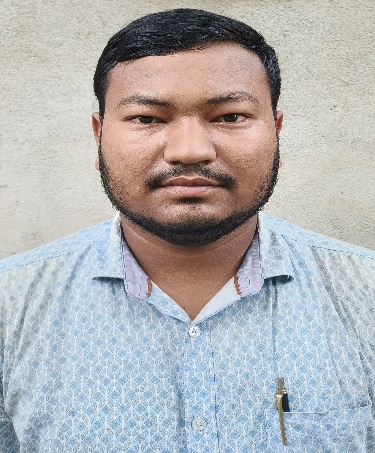 Name: Hirakjyoti Gogoi
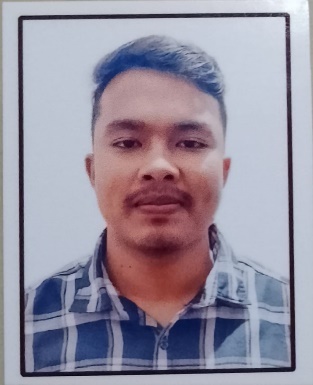 Passing Year: 2022
Address:Vill: Khalihamari, P.O.: Khalihamari
Dist. Dhemaji, 787053
Email-id: babugogoi316@gmail.com
Contact No.: 9707671262
Current Status: Govt. Job under P.N.R.D,
Abhayapuri Div., Bongaigaon